Introduction to Non-Profit Organization (NPO)- NGO
Main Topics
 This unit makes you familiar with: 
What are NPOs - Define
What NPO characteristics? – How can you differential them from others? 
What NPO – Relevance? Why are they needed? 
What NPO- Activities are?
1. What are NPOs
Other names Non-Profit Organizations (NPOs) 
Non-Governmental Organizations or “Social Enterprises”
Do activities necessary to society regardless of economic value or generating profits
are part of " third sector “ – 
First sector - Commercial or Business Firms – 
Second sector - Government or State Firms –
Third sector - Non-Profit Organizations (NPOs) or NGOs
2. Characteristics of NPOs
The characteristic or criteria for definition include
Organizations:  -organizational structure and regular operations; 
Non-governmental: - Separate from government 
 Non-profit-Objective: - not allowed to distribute profits to their owners or  directors 
Independent - Self-governing: - not controlled by other organizations 
Voluntary: membership or participation is voluntary
3. NPOs: Relevance and Rationale
NPOs 
Deliver vital human services- health- education; 
Empower disadvantaged public sector  
Build community ties and trust 
Mobilize individuals for common good
4. Types of Social Enterprises
4 older social economy Models: 
The Co-operative Model 
(Das Genossenschaftsmodell), 

The Welfare Model 
(Das Wohlfahrtsmodell), 

The Model of Foundations 
(Das Stiftungsmodell), 

The Model of Traditional Associations 
(Das Vereinsmodell).
4. Types of Social Enterprises
10 Younger Social Economy Movements: 
Integration Enterprises 
(Integrationsbetriebe), 
Volunteer Agencies 
Freiwilligendienste und –Agenturen), 
Self-managed Enterprises of Alternative-, Women- and Eco-movements 
(Selbstverwaltete Alternativ-, Frauen- und Umweltbetriebe), 
Self-help Initiatives 
(Selbsthilfeunternehmen), 
Socio-cultural Centres 
(Sozio-kulturelle Zentren),
4. Types of Social Enterprises
6. Work Integration Enterprises 
(Beschäftigungs- und Qualifizierungsgesellschaften)
 
7. Local Exchange & Trading Systems 
(Tauschsysteme auf Gegenseitigkeit), 

8. Neighbourhood and Community Enterprises
(Nachbarschafts- und  Gemeinwesenbetriebe), 

9. Social Entrepreneurship 
(no German translation), 

10. Mutual Insurance Systems 
(Versicherungsvereine auf Gegenseitigkeit).
5. NPO/NGO Activities
Main NPO activities or Functions may include
Community Health Promotion and Education Issues
Emerging health crises Issues
Community Social Problems Issues
Women’s Issues Issues
Environmental Issues
Economic Issues
Development Issues
NPO Activities
5.1. Community Health Promotion and Education 
Contraception & Intimacy Education 
General Hygiene 
Waste Disposal 
Water Usage 
Vaccinations 
Youth Counseling Services
NPO Activities
5.2. Emerging health crises 
HIV/AIDS education & support 
Hepatitis B education 
Drug Addiction recovery
NPO Activities
5.3. Community Social Problems 
Juvenile crimes 
Runaway girls 
Street Children 
Prostitution
NPO Activities
5.4. Women’s Issues 
Women and Children’s Rights – 
Women assistance center – 
Group therapy for sexually abused women – 
Counseling hotlines (telephone-based counseling services for women) – 
Legal assistance to women – 
Literacy drives
NPO Activities
5.5.Environmental 
Sustainable water and energy consumption education 
Keeping environment clean
NPO Activities
5.6. Economic 
Microenterprises and Micro Loans 
Skill training (Computers, technician training, Catering services, clothing and textile, etc.) 
Product promotion & distribution (Bazaars etc.) 
Cooperative creation 
Financial consulting
Career services and job search assistance
NPO Activities
5.7. Development 
- School construction 
- Infrastructure construction 
- Cultural center construction and operation 
- Agriculture expert assistance
Reading Exercise
Refer to your NPO/NGO of last Seminar Task and determine to which of the following its activities may belong and why (describe): 
Community Health Promotion and Education Issues
Emerging health crises Issues
Community Social Problems Issues
Women’s Issues Issues
Environmental Issues
Economic Issues 
Development Issues
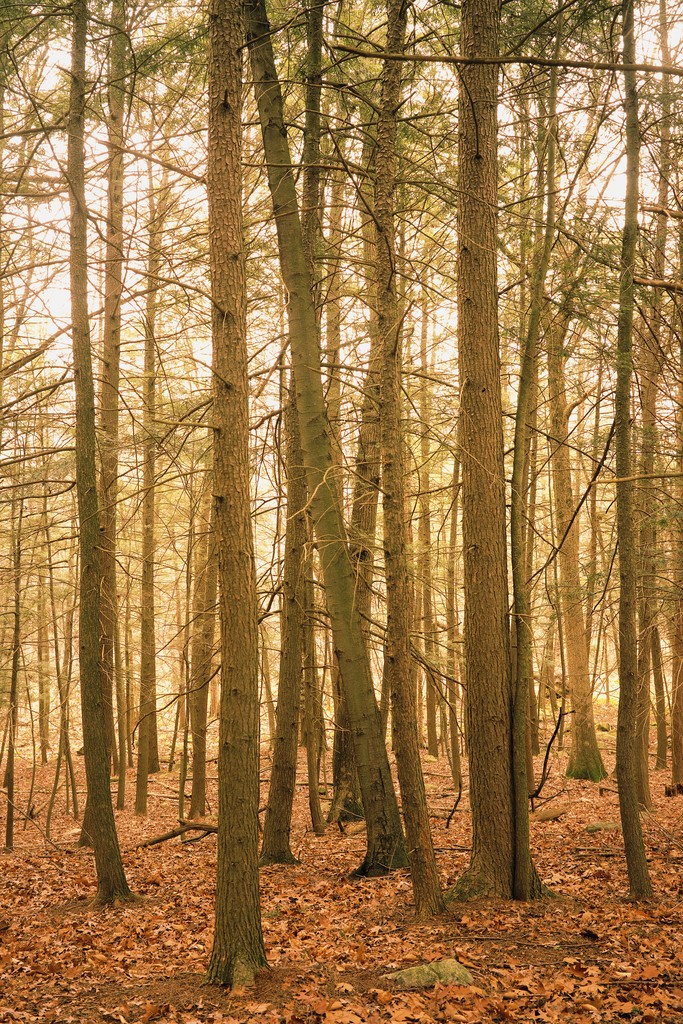 Q&A